Projet B: ITSSFait par: Billy Roy
Infection
Transmise
Sang
Sexe
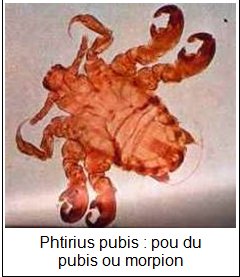 Nom: MorpionsAutre nom: Pou de pubisNom scientifique: Phtirius pubisType d’organisme: ArthropodeSymptômes: Sa pique Traitements: Crèmes, lotions ou shampoing
Nom: Vaginite Autre nom: CerviciteNom scientifique: Trichomonas vaginalis Type d’organisme: ProtistesSymptômes:  OdeurTraitements: Antibiotiques
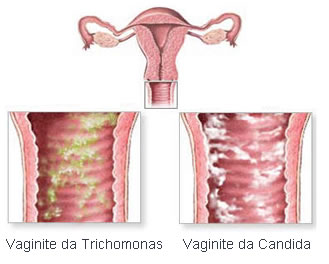 Nom: ChlamydiaAutre nom: ChlamNom scientifique:  Chlamydia Trachomatis Type d’organisme:  MonèreSymptômes:  Problèmes urinaires et perte vaginaireTraitements: Antibiotiques
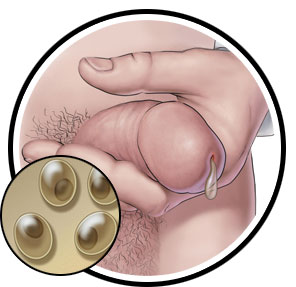 Nom: VPH Autre nom:  Virus du papillome humain Nom scientifique:  Papillomavirus humain Type d’organisme:  VirusSymptômes:  Sa pique et sa peut saigner pour la femmeTraitements: Cryothérapie (azote liquide), crème
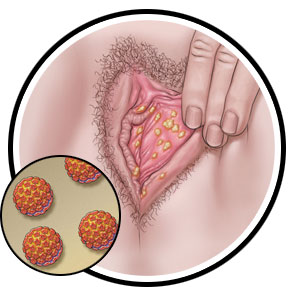 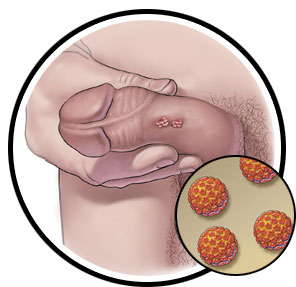 Nom: VHBAutre nom:  Virus de l’hépatite B Nom scientifique: Hepatitis B virus Type d’organisme:  Virus
    Symptômes: Fatigue inexpliquée
    Perte d’appétit, Nausées et vomissements, Douleurs musculaires et articulaires, Fièvre légère, Dégoût pour certains aliments , Ictère (jaunisse) , Urine foncée, Démangeaisons sur le corps
    
     Traitements: Aucun
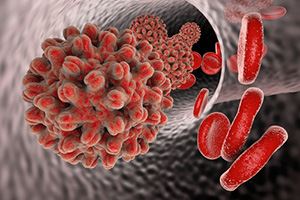 Nom: GonorrhéeAutre nom: Gonocoques Nom scientifique:  Neisseria gonorrhoeae
    Type d’organisme:  MonèreSymptômes:  Augmentation des pertes vaginales
    Traitements: Antibiotiques
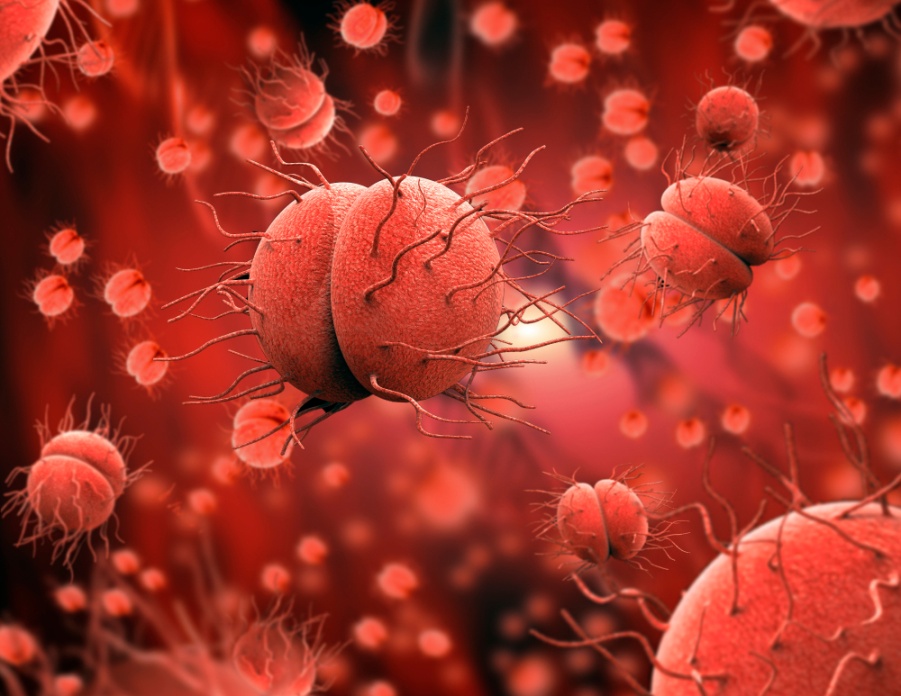 Nom: Herpès génitale Autre nom: feu sauvageNom scientifique:  VHS-II
    Type d’organisme:  VirusSymptômes: Des galles, des feux sauvages
    Traitements:  Antiviraux
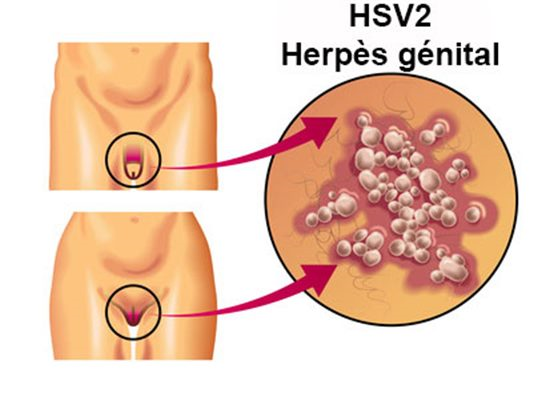 Nom: VIHAutre nom: SidaNom scientifique: VIH
    Type d’organisme:  VirusSymptômes: Perte de poids
    Traitements:  Trithérapie mais aucun remède
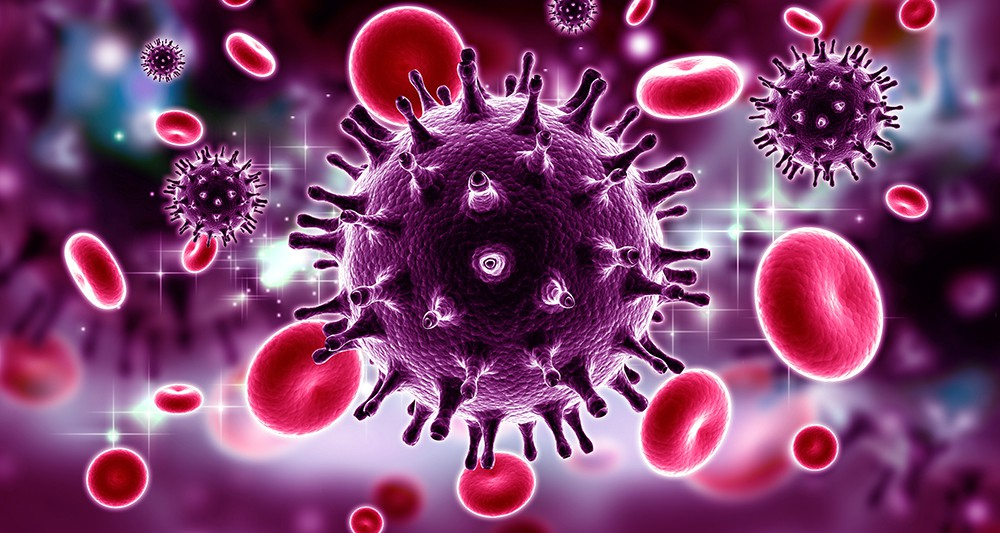 Nom: Treponema PallidumAutre nom: SyphilisNom scientifique: Treponema Pallidum
    Type d’organisme:  MonèresSymptômes: Écoulement
    Traitements:  Antibiotiques
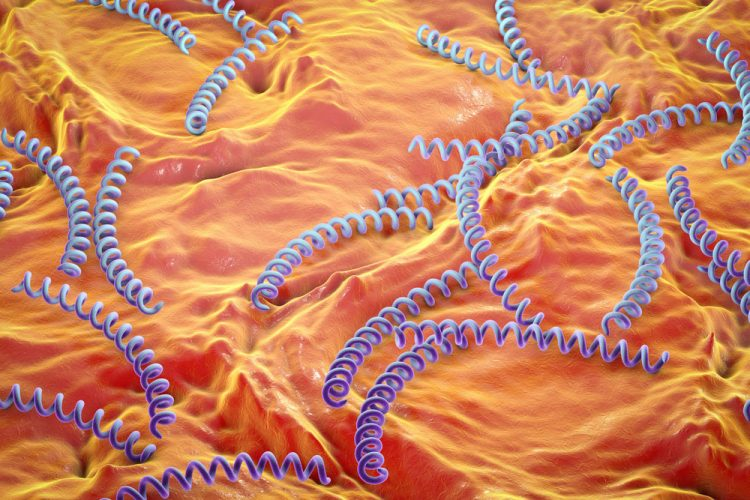